個人申請系統說明
教務處試務組
113.03.01
系統連結
從學校官網【常用連結】、【近期熱門連結】登入 
帳號為學號，預設密碼為身分證末四碼+生日四碼共八碼
即日起開放系統至3/15(五)中午1200時止。
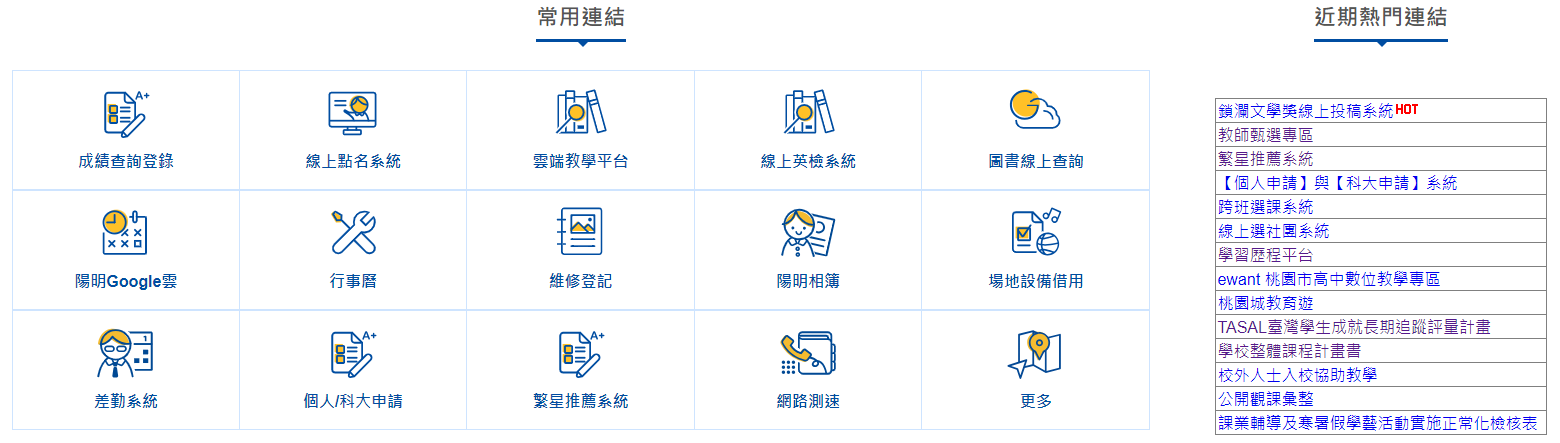 登入畫面
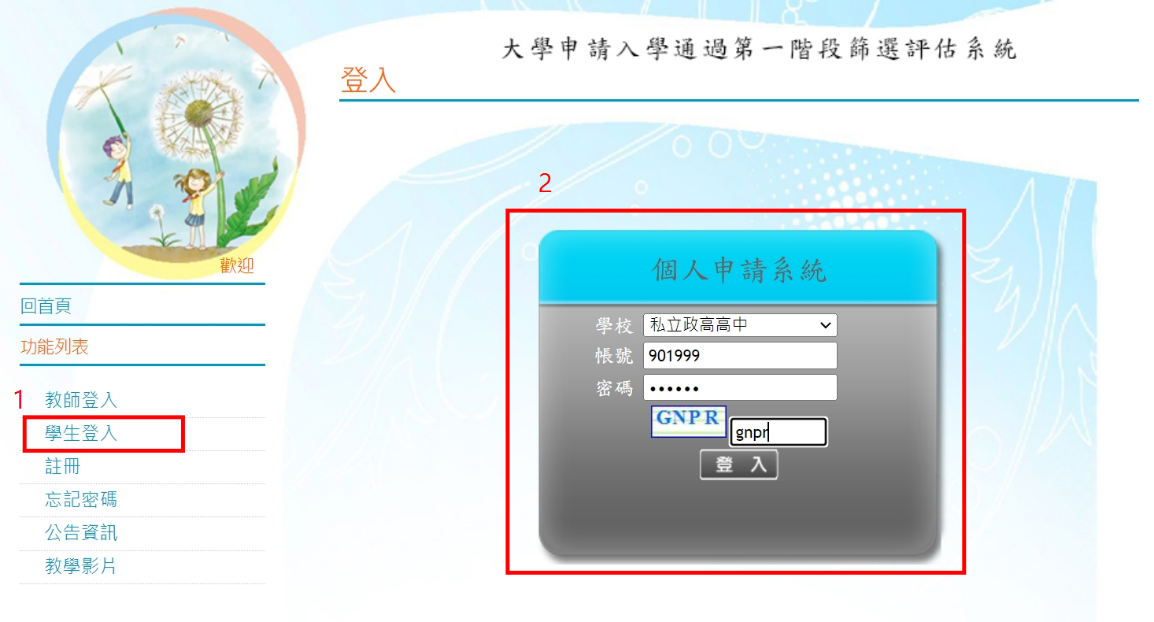 選擇學校
帳號：學號
密碼：身分證後4碼+生日4碼
校系分析
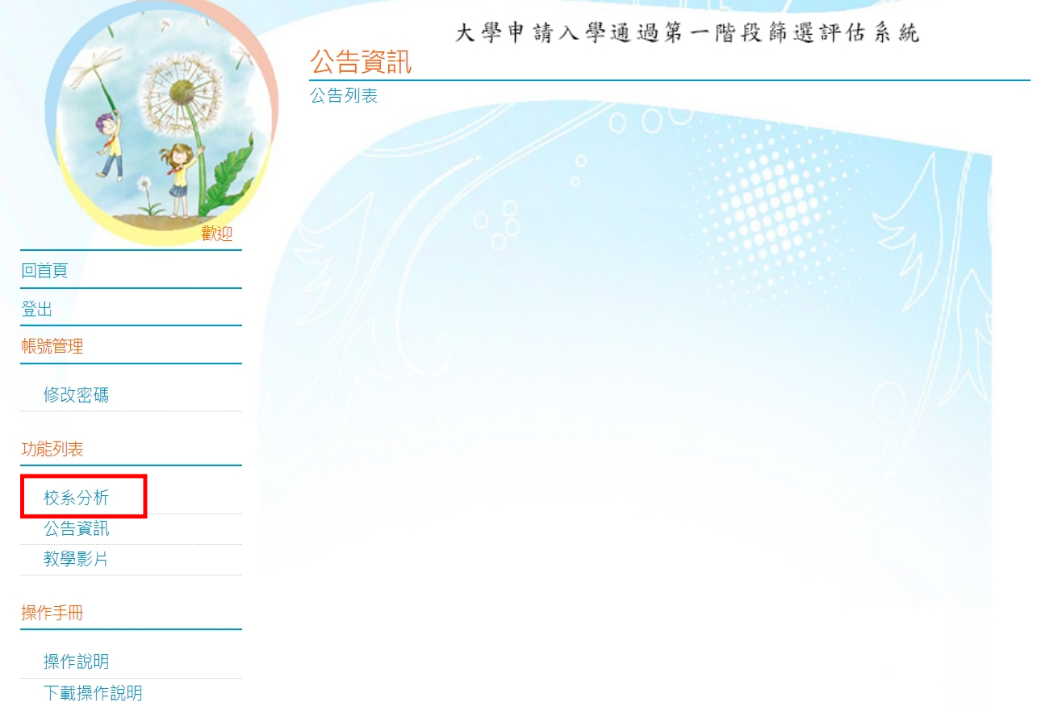 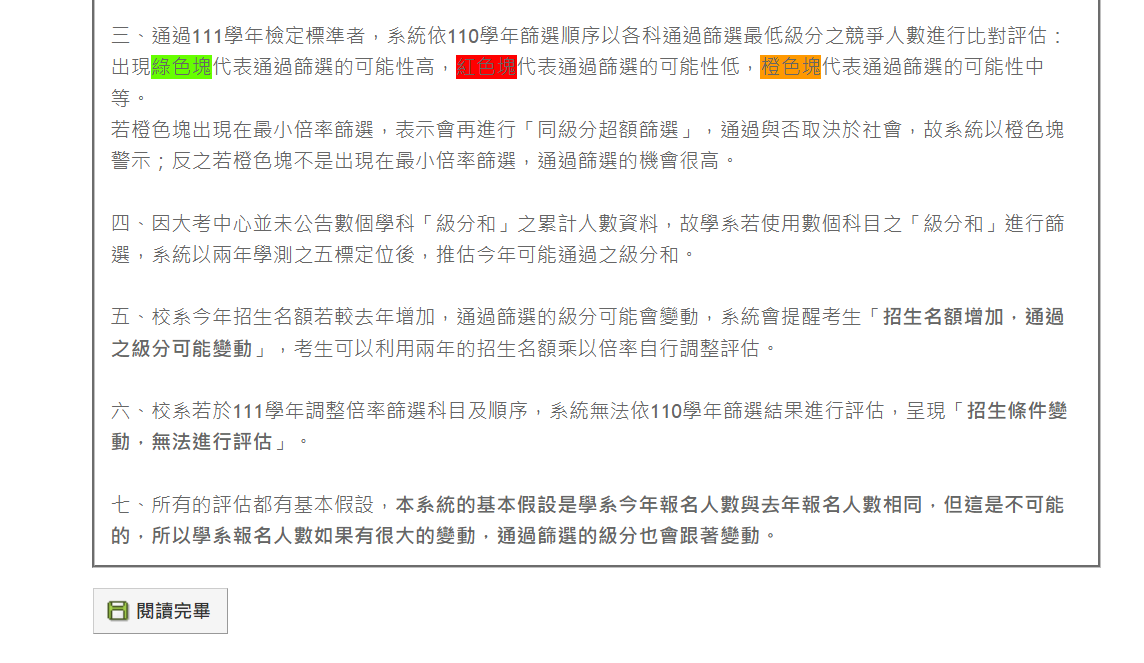 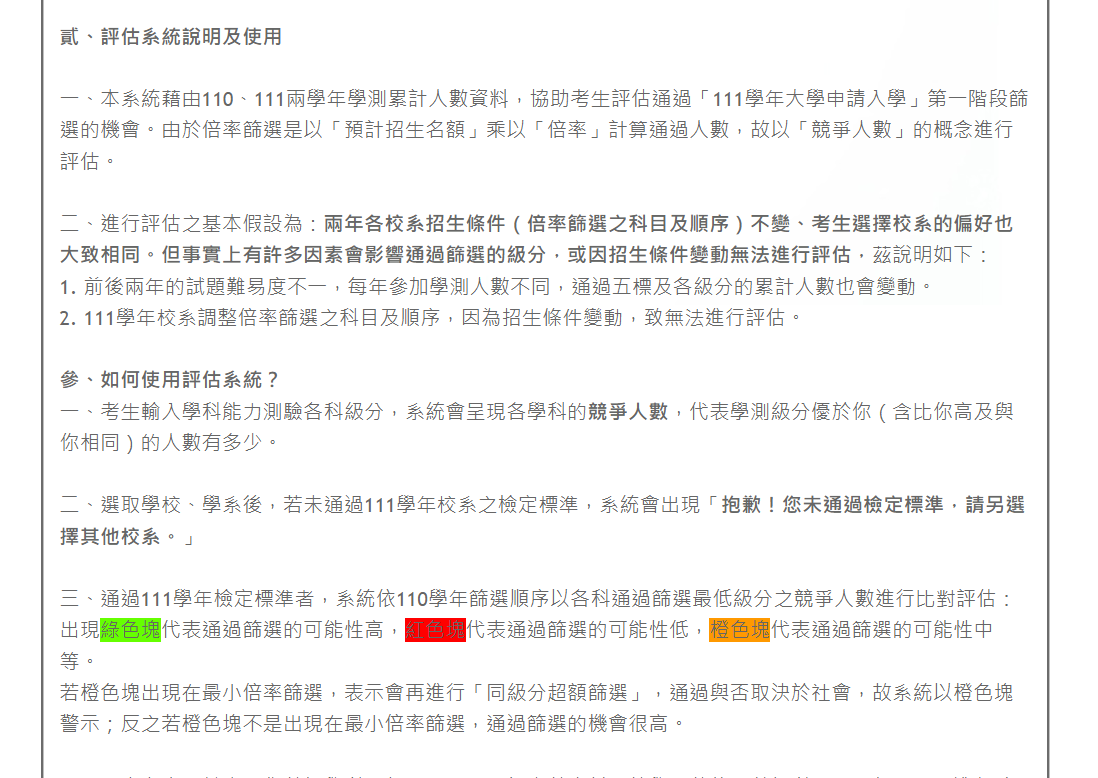 1
２
確認成績
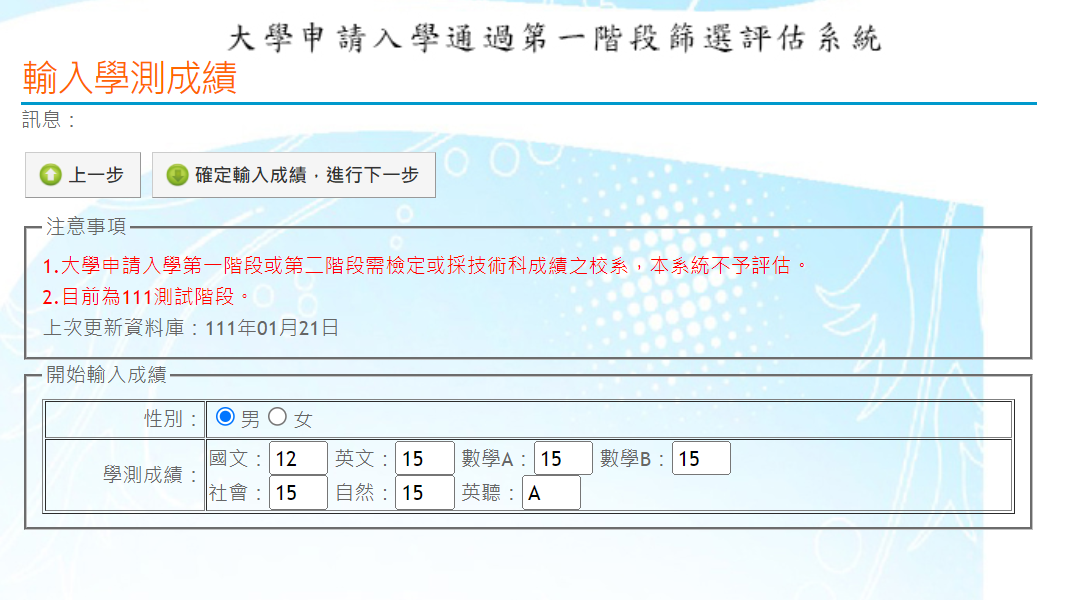 3
1
2
選填志願
可以看到自己學測各科累計人數排名及身分設定
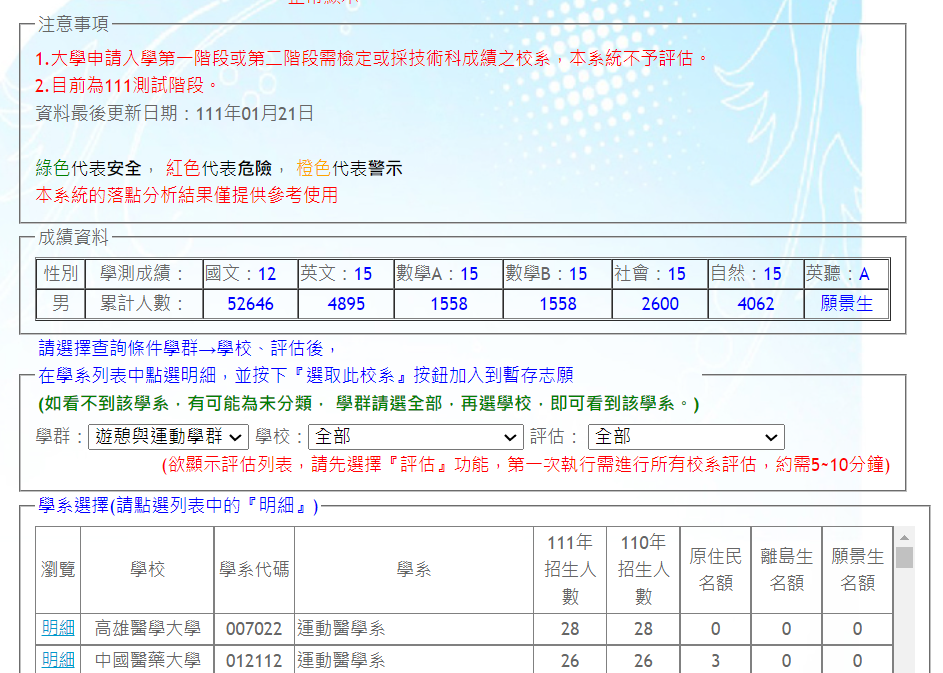 大學有很多學系是不分系，若於系統內查詢不到你要的學系，學群請選全部，再選學校，即可看到
選擇學群：可列出該學群所有校系
選擇學校：可列出該校所有學系
選擇評估：可由系統進行簡單落點評估
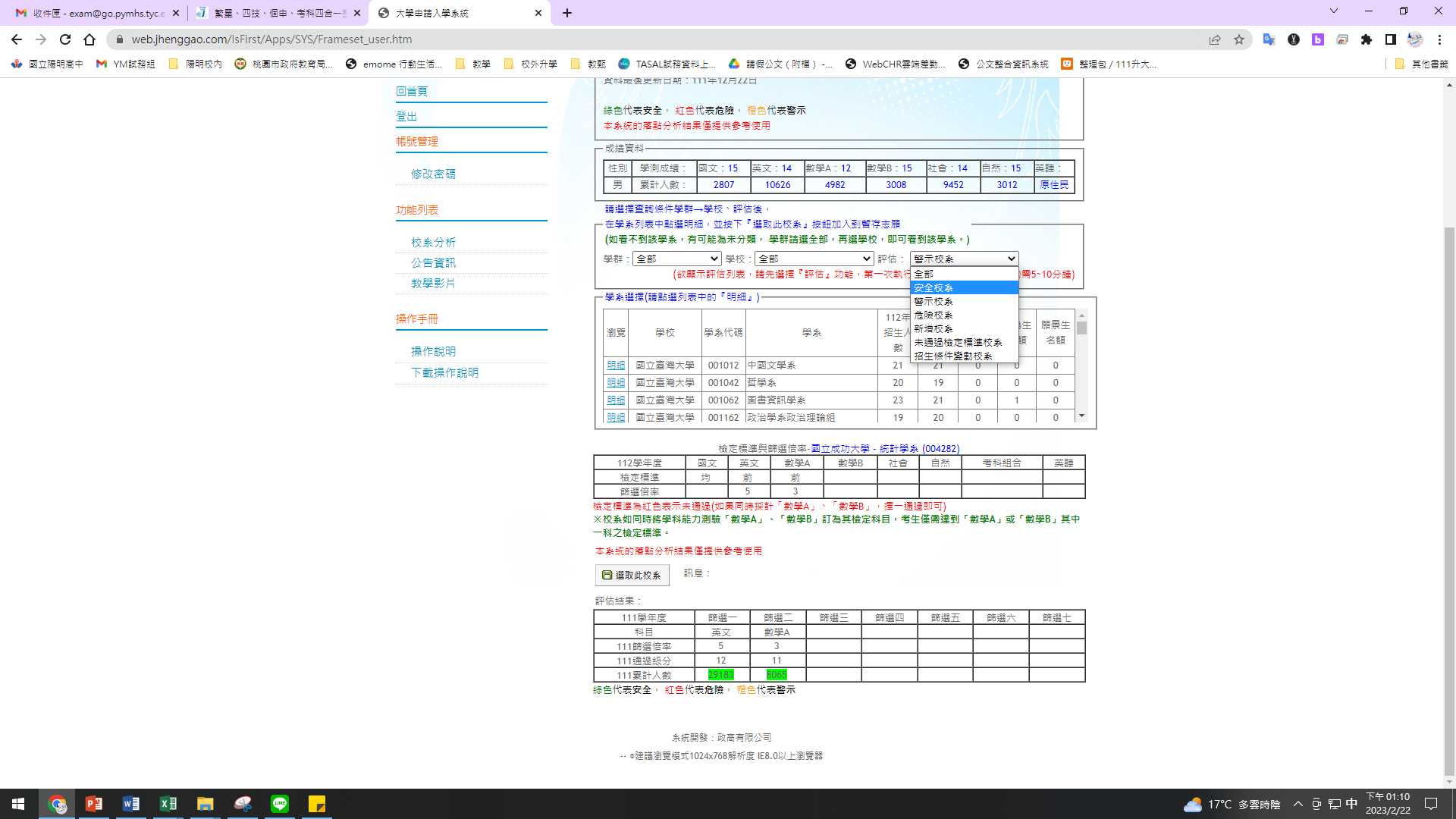 點評估可以觀看系統推估的安全校系、警示校系、危險校系等學系
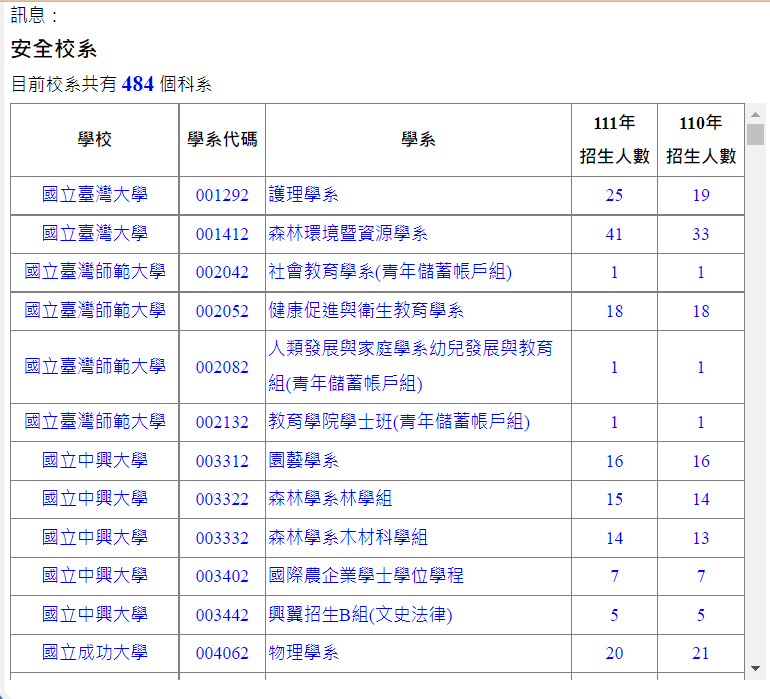 點選校系明細系統顯示該校系檢定標準及評估結果
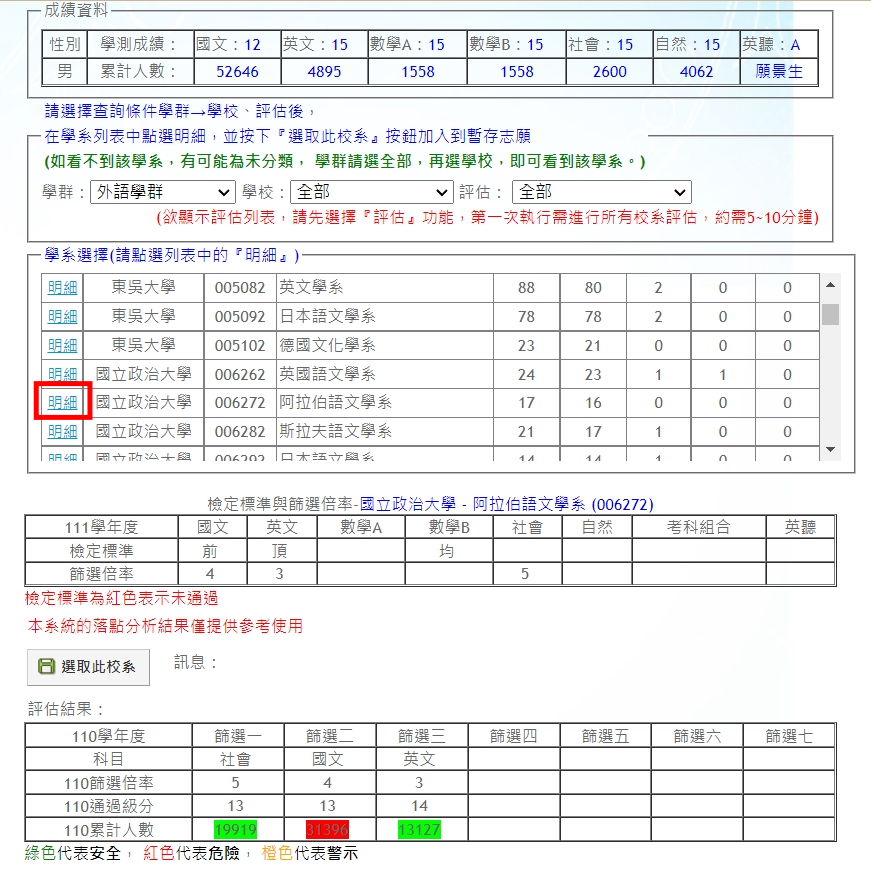 未達該系檢定標準無法報名該學系
點選校系明細系統顯示該校系檢定標準及評估結果
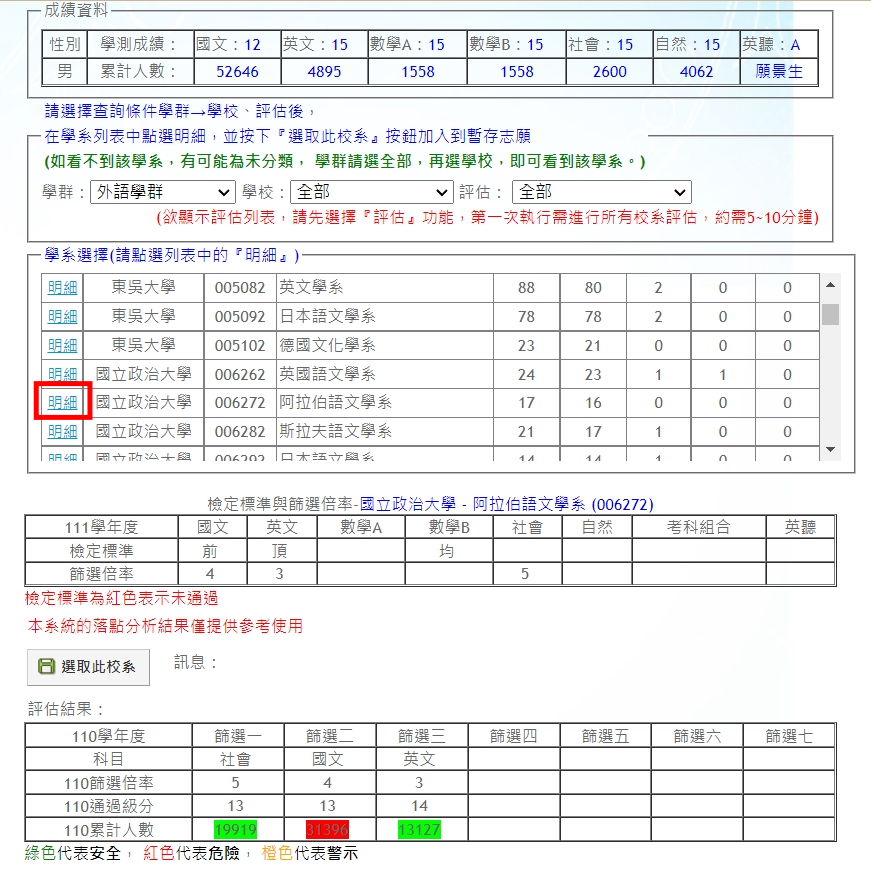 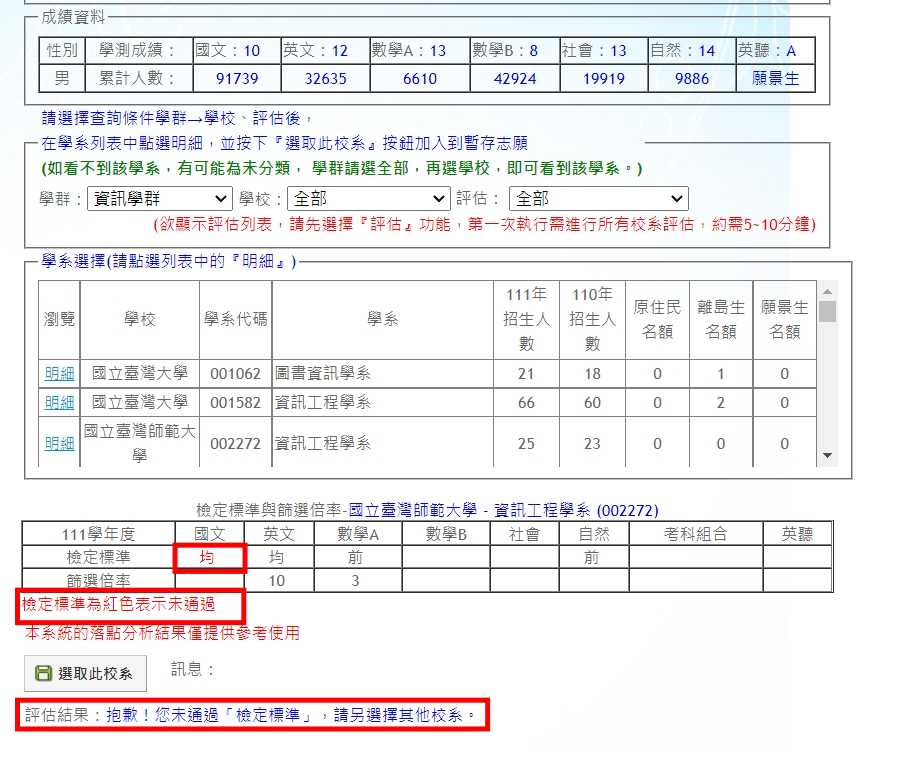 未達該系檢定標準無法報名該學系
暫存志願
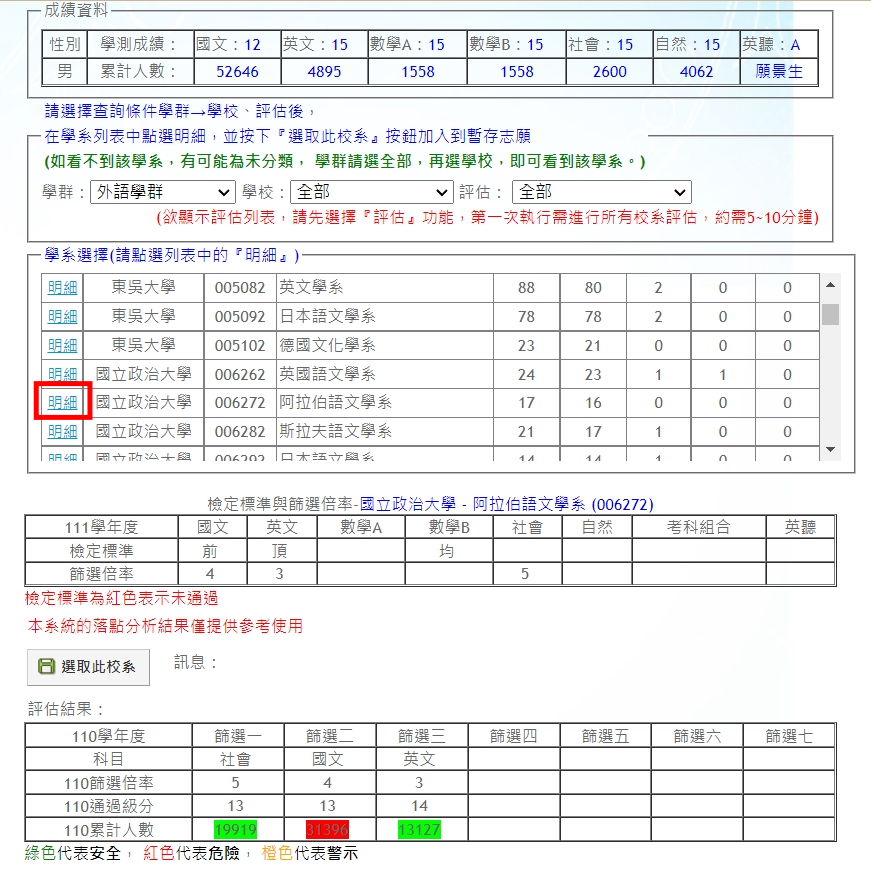 點選選取此校系，將該校系加入暫存志願
檢定標準通過，無論評估結果為何都可選取此學系
暫存正式志願
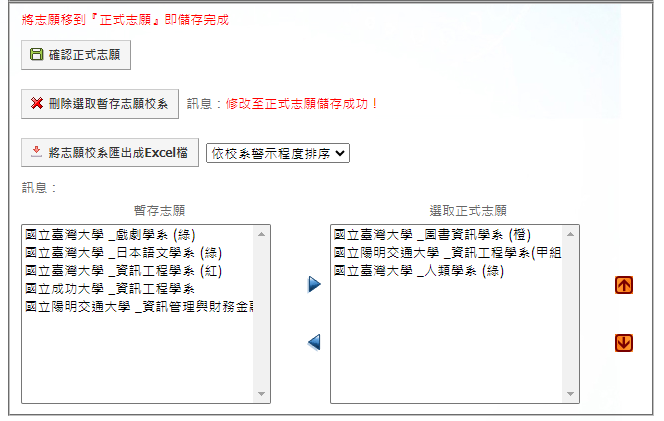 一定要將志願從【暫存志願區】移到【選取正式志願區】，才算儲存志願成功。
系統開放時間內可隨意變動
正式志願限6校系
可以選擇很多個暫存志願
匯出志願校系EXCEL檔
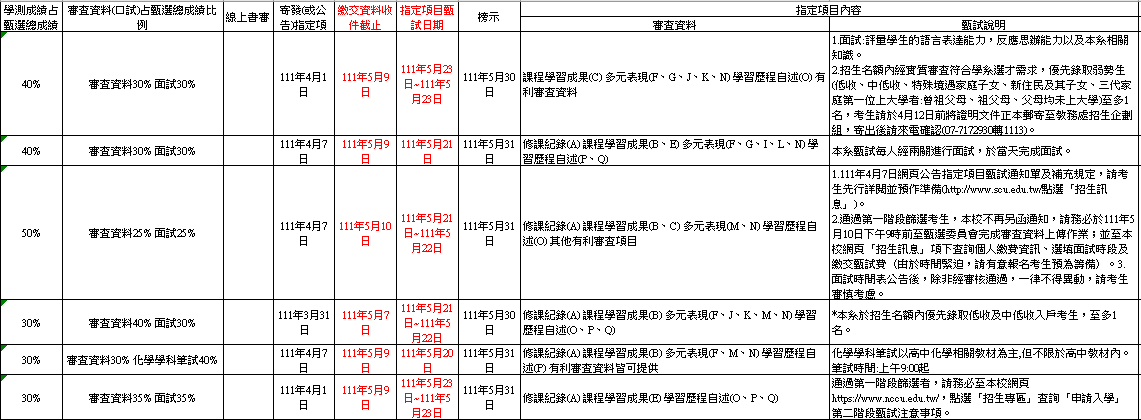 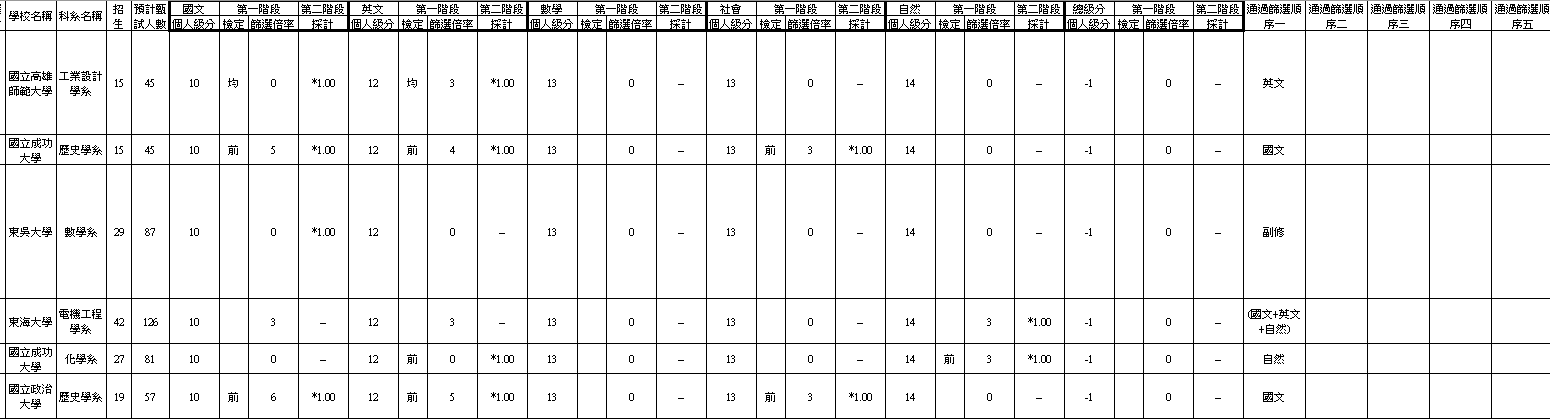 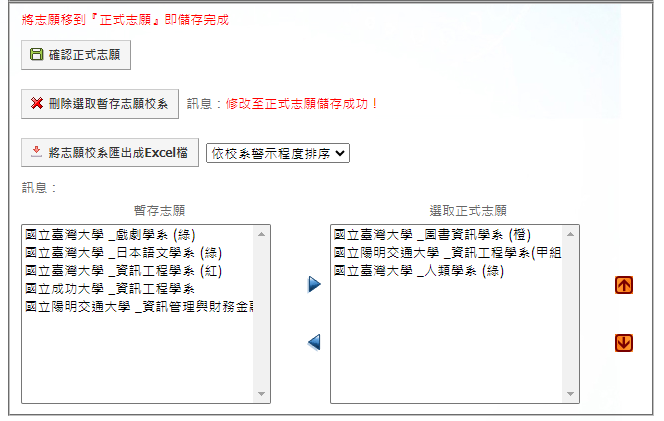 重要提醒
1.系統上操作務必將志願從【暫存志願區】移到【選取正式志願區】，才算儲存志願成功。
2.系統選填志願時間為即日起~3/15(五)中午12:00，系統線上作業時間截止後，即不再受理任何變動或增減志願事宜。請同學於此時間內與家長、老師共同協商，確定志願再選填，以免影響自身權益。
3.等待繁星放榜同學仍請先進系統選填，待繁星錄取後由本組將報名志願刪除。
4.欲報名願景生同學請親洽試務組。
科大申請系統說明
系統連結
從學校官網【常用連結】、【近期熱門連結】登入 
帳號為學號，預設密碼為身分證末四碼+生日四碼共八碼
即日起開放系統至3/15(五)中午1200時止。
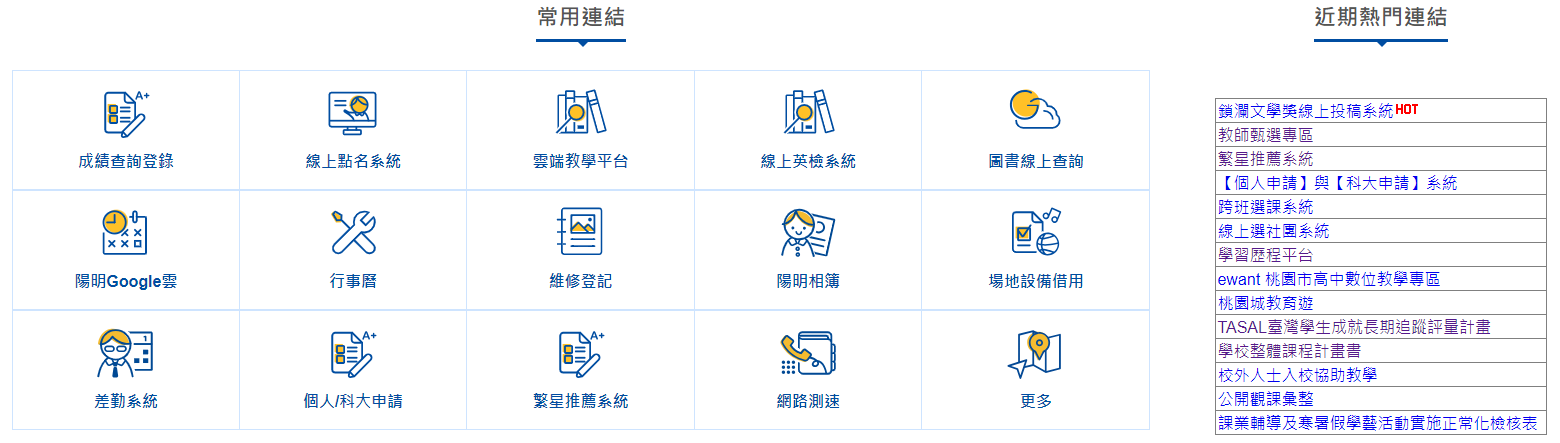 選填志願
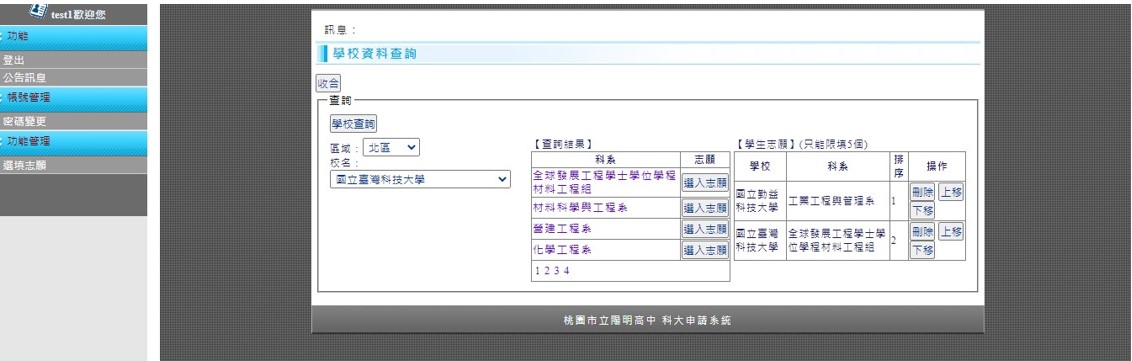 選入志願
學校查詢
選填志願
重要提醒
1.科大一人最多可填6志願。
2.系統選填志願時間為即日起~3/15(五)中午12:00，系統線上作業時間截止後，即不再受理任何變動或增減志願事宜。請同學於此時間內與家長、老師共同協商，確定志願再選填，以免影響自身權益。
3.等待繁星放榜同學仍請先進系統選填，待繁星錄取後由本組將報名志願刪除。
報告完畢